LUẬT CẠNH TRANH 2018- NHỮNG NỘI DUNG CƠ BẢN-
Cục Cạnh tranh và Bảo vệ người tiêu dùng 
Bộ Công Thương
1
MỤC LỤC
Phạm vi điều chỉnh và đối tượng áp dụng
Hành vi bị cấn đối với cơ quan nhà nước
Quy định kiểm soát hành vi thỏa thuận hạn chế cạnh tranh
Quy định kiểm soát hành vi lạm dụng vị trí thống lĩnh thị trường, lạm dụng vị trí độc quyền
Quy định kiểm soát tập trung kinh tế
Quy định kiểm soát hành vi cạnh tranh không lành mạnh
Cơ quan thực thi
Tố tụng cạnh tranh và xử lý vi phạm
2
3
LUẬT CẠNH TRANH 2018
Tổng số 118 điều, 10 chương
Chương I. Những quy định chung
Chương II. Thị trường liên quan và thị phần
Chương III. Thỏa thuận hạn chế cạnh tranh
Chương IV. Lạm dụng vị trí thống lĩnh thị trường,
                        lạm dụng vị trí độc quyền
Chương V. Tập trung kinh tế
Chương VI. Hành vi cạnh tranh không lành mạnh
Chương VII. Ủy ban Cạnh tranh Quốc gia
Chương VIII. Tố tụng cạnh tranh
Chương IX. Xử lý vi phạm pháp luật về cạnh tranh
Chương X. Điều khoản thi hành
3
4
Phạm vi điều chỉnh
Phạm vi điều chỉnh của Luật Cạnh tranh 2018 được mở rộng hơn so với Luật Cạnh tranh 2004

Điều 1, Luật Cạnh tranh năm 2018:
	Luật này quy định về hành vi hạn chế cạnh tranh, tập trung kinh tế gây tác động hoặc có khả năng gây tác động hạn chế cạnh tranh đến thị trường Việt Nam; hành vi cạnh tranh không lành mạnh; tố tụng cạnh tranh; xử lý vi phạm pháp luật về cạnh tranh; quản lý nhà nước về cạnh tranh
4
5
Lý do mở rộng phạm vi điều chỉnh
Mục tiêu cơ bản của LCT là bảo vệ các quan hệ cạnh tranh, bảo vệ môi trường cạnh tranh lành mạnh, công bằng. Do đó, LCT cần kiểm soát mọi hành vi có tác động hoặc có khả năng xâm hại môi trường cạnh tranh.
Thực tiễn thị trường xuất hiện nhiều hành vi cạnh tranh như thoả thuận ấn định giá, phân chia thoạ trường hay các giao dịch tập trung kinh tế được thực hiện bên ngoài lãnh thổ Việt Nam nhưng có gây ảnh hưởng nhất định đến thị trường Việt Nam.
Quy định hiện hành chưa đủ căn cứ pháp lý để xử lý các hành vi trên.
Tại một số quốc gia như Hoa Kỳ, Canada, Úc, New Zealand, EU, Nhật Bản, Hàn Quốc, Singapore…, các cơ quan cạnh tranh gần đây đã điều tra, xử lý nhiều vụ việc thoả thuận hạn chế cạnh tranh, tập trung kinh tế xuyên biên giới: Thoả thuận ấn định giá, phí vận chuyển hàng hoá bằng đường hàng không giữa hơn 20 hãng hàng không lớn trên thế giới; vụ mua bán, sáp nhập giữa Western Digital và Hitachi; giữa Samsung và Seagate…
Lợi ích của việc mở rộng phạm vi điều chỉnh: xử lý triệt để các hành vi xâm hại cạnh tranh; góp phần tạo sự ổn định của nền kinh tế nội địa thông qua ổn định các yếu tố thị trường; tạo điều kiện thực thi các cam kết về cạnh tranh trong các Hiệp định thương mại song phương và đa phương.
5
6
Đối tượng áp dụng
Đối tượng áp dụng của Luật Cạnh tranh 2018 được mở rộng hơn so với Luật Cạnh tranh 2004

Điều 2, Luật Cạnh tranh năm 2018:
	1. Tổ chức, cá nhân kinh doanh (sau đây gọi chung là doanh nghiệp) bao gồm cả doanh nghiệp sản xuất, cung ứng sản phẩm, dịch vụ công ích, doanh nghiệp hoạt động trong các ngành, lĩnh vực thuộc độc quyền nhà nước, đơn vị sự nghiệp công lập và doanh nghiệp nước ngoài hoạt động tại Việt Nam.
	2. Hiệp hội ngành, nghề hoạt động tại Việt Nam.
	3. Cơ quan, tổ chức, cá nhân trong nước và nước ngoài có liên quan.
6
7
Lý do mở rộng đối tượng áp dụng
Lý do mở rộng đối tượng áp dụng:
Quy định như hiện hành chưa đảm bảo bao quát hết các đối tượng, đặc biệt là các tổ chức, cá nhân có liên quan tới các hành vi cạnh tranh bị điều chỉnh
Đã xảy ra nhiều trường hợp, cơ quan quản lý nhà nước ở một số địa phương đã ban hành các văn bản có tác động hạn chế cạnh tranh, như: yêu cầu cơ quan, tổ chức, cá nhân trong tỉnh sử dụng các sản phẩm, dịch vụ của doanh nghiệp được chỉ định hoặc phân biệt đối xử, tạo lợi thế cạnh tranh cho một số doanh nghiệp so với các doanh nghiệp khác.
Nhiều tổ chức, cá nhân có vai trò trung gian vận động, kêu gọi, dụ dỗ, ép buộc hoặc tổ chức cho các doanh nghiệp tham gia vào các thoả thuận bị cấm hoặc cung cấp thông tin nhằm hình thành các thoả thuận hạn chế cạnh tranh lại không thuộc đối tượng áp dụng cua Luật cạnh tranh 2004 nên hiện không thể bị xử lý.
Tác động tích cực của việc mở rộng đối tượng áp dụng
7
8
Hành vi bị cấm đối với cơ quan nhà nước
a) Ép buộc, yêu cầu, khuyến nghị doanh nghiệp, cơ quan, tổ chức, cá nhân phải thực hiện hoặc không thực hiện việc sản xuất, mua, bán hàng hóa, cung ứng, sử dụng dịch vụ cụ thể hoặc mua, bán hàng hóa, cung ứng, sử dụng dịch vụ với doanh nghiệp cụ thể, trừ hàng hóa, dịch vụ thuộc lĩnh vực độc quyền nhà nước hoặc trong trường hợp khẩn cấp theo quy định của pháp luật;
b) Phân biệt đối xử giữa các doanh nghiệp;
c) Ép buộc, yêu cầu, khuyến nghị các hiệp hội ngành, nghề, tổ chức xã hội - nghề nghiệp khác hoặc các doanh nghiệp liên kết với nhau nhằm hạn chế cạnh tranh trên thị trường;
d) Lợi dụng chức vụ, quyền hạn để can thiệp trái pháp luật vào hoạt động cạnh tranh.
(Luật cạnh tranh 2018)
Ép buộc
Bổ sung
8
9
3. Quy định kiểm soát hành vi thỏa thuận hạn chế cạnh tranh và quy định về chính sách khoan hồng
Luật cạnh tranh 2004
Luật cạnh tranh 2018
9
10
THỎA THUẬN HẠN CHẾ CẠNH TRANH
Điều 11. Thỏa thuận hạn chế cạnh tranh
1. Thỏa thuận ấn định giá hàng hóa, dịch vụ một cách trực tiếp hoặc gián tiếp.
2. Thỏa thuận phân chia khách hàng, phân chia thị trường tiêu thụ, nguồn cung cấp hàng hóa, cung ứng dịch vụ.
3. Thỏa thuận hạn chế hoặc kiểm soát số lượng, khối lượng sản xuất, mua, bán hàng hóa, cung ứng dịch vụ.
4. Thỏa thuận để một hoặc các bên tham gia thỏa thuận thắng thầu khi tham gia đấu thầu trong việc cung cấp hàng hóa, cung ứng dịch vụ.
5. Thỏa thuận ngăn cản, kìm hãm, không cho doanh nghiệp khác tham gia thị trường hoặc phát triển kinh doanh.
10
11
THỎA THUẬN HẠN CHẾ CẠNH TRANH
Điều 11. Thỏa thuận hạn chế cạnh tranh

6. Thỏa thuận loại bỏ khỏi thị trường những doanh nghiệp không phải là các bên tham gia thỏa thuận.

7. Thỏa thuận hạn chế phát triển kỹ thuật, công nghệ, hạn chế đầu tư.

8. Thỏa thuận áp đặt hoặc ấn định điều kiện ký kết hợp đồng mua, bán hàng hóa, cung ứng dịch vụ cho doanh nghiệp khác hoặc thỏa thuận buộc doanh nghiệp khác chấp nhận các nghĩa vụ không liên quan trực tiếp đến đối tượng của hợp đồng.
9. Thỏa thuận không giao dịch với các bên không tham gia thỏa thuận.

10. Thỏa thuận hạn chế thị trường tiêu thụ sản phẩm, nguồn cung cấp hàng hóa, cung ứng dịch vụ của các bên không tham gia thỏa thuận.
11. Thỏa thuận khác gây tác động hoặc có khả năng gây tác động hạn chế cạnh tranh.
11
12
THỎA THUẬN HẠN CHẾ CẠNH TRANH
Điều 12. Thỏa thuận hạn chế cạnh tranh bị cấm
1. Thỏa thuận hạn chế cạnh tranh giữa các doanh nghiệp trên cùng thị trường liên quan quy định tại các khoản 1, 2 và 3 Điều 11 của Luật này.
2. Thỏa thuận hạn chế cạnh tranh giữa các doanh nghiệp quy định tại các khoản 4, 5 và 6 Điều 11 của Luật này.
3. Thỏa thuận hạn chế cạnh tranh giữa các doanh nghiệp trên cùng thị trường liên quan quy định tại các khoản 7, 8, 9, 10 và 11 Điều 11 của Luật này khi thỏa thuận đó gây tác động hoặc có khả năng gây tác động hạn chế cạnh tranh một cách đáng kể trên thị trường.
4. Thỏa thuận hạn chế cạnh tranh giữa các doanh nghiệp kinh doanh ở các công đoạn khác nhau trong cùng một chuỗi sản xuất, phân phối, cung ứng đối với một loại hàng hóa, dịch vụ nhất định quy định tại các khoản 1, 2, 3, 7, 8, 9, 10 và 11 Điều 11 của Luật này khi thỏa thuận đó gây tác động hoặc có khả năng gây tác động hạn chế cạnh tranh một cách đáng kể trên thị trường.
12
THỎA THUẬN HẠN CHẾ CẠNH TRANH
13
Điều 13. Đánh giá tác động hoặc khả năng gây tác động hạn chế cạnh tranh một cách đáng kể của thỏa thuận hạn chế cạnh tranh
1. Ủy ban Cạnh tranh Quốc gia đánh giá tác động hoặc khả năng gây tác động hạn chế cạnh tranh một cách đáng kể của thỏa thuận hạn chế cạnh tranh căn cứ vào một số yếu tố sau đây:
a) Mức thị phần của các doanh nghiệp tham gia thỏa thuận; 
b) Rào cản gia nhập, mở rộng thị trường;
c) Hạn chế nghiên cứu, phát triển, đổi mới công nghệ hoặc hạn chế năng lực công nghệ;
d) Giảm khả năng tiếp cận, nắm giữ cơ sở hạ tầng thiết yếu;
đ) Tăng chi phí, thời gian của khách hàng trong việc mua hàng hóa, dịch vụ của doanh nghiệp tham gia thỏa thuận hoặc khi chuyển sang mua hàng hóa, dịch vụ liên quan khác;
e) Gây cản trở cạnh tranh trên thị trường thông qua kiểm soát các yếu tố đặc thù trong ngành, lĩnh vực liên quan đến các doanh nghiệp tham gia thỏa thuận.
2. Chính phủ quy định chi tiết khoản 1 Điều này.
13
14
THỎA THUẬN HẠN CHẾ CẠNH TRANH
Điều 112. Chính sách khoan hồng
1. Doanh nghiệp tự nguyện khai báo giúp Ủy ban Cạnh tranh Quốc gia phát hiện, điều tra và xử lý hành vi thỏa thuận hạn chế cạnh tranh bị cấm quy định tại Điều 12 của Luật này được miễn hoặc giảm mức xử phạt theo chính sách khoan hồng.
2. Chủ tịch Ủy ban Cạnh tranh Quốc gia quyết định việc miễn hoặc giảm mức xử phạt theo chính sách khoan hồng.
3. Việc miễn hoặc giảm mức xử phạt quy định tại khoản 1 Điều này được thực hiện trên cơ sở đáp ứng đủ các điều kiện sau đây:
a) Đã hoặc đang tham gia với vai trò là một bên của thỏa thuận hạn chế cạnh tranh quy định tại Điều 11 của Luật này;
b) Tự nguyện khai báo hành vi vi phạm trước khi cơ quan có thẩm quyền ra quyết định điều tra;
c) Khai báo trung thực và cung cấp toàn bộ các thông tin, chứng cứ có được về hành vi vi phạm, có giá trị đáng kể cho việc phát hiện, điều tra và xử lý hành vi vi phạm;
d) Hợp tác đầy đủ với cơ quan có thẩm quyền trong suốt quá trình điều tra và xử lý hành vi vi phạm.
4. Quy định tại khoản 1 Điều này không áp dụng đối với doanh nghiệp có vai trò ép buộc hoặc tổ chức cho các doanh nghiệp khác tham gia thỏa thuận.
14
15
THỎA THUẬN HẠN CHẾ CẠNH TRANH
5. Chính sách khoan hồng áp dụng cho không quá 03 doanh nghiệp đầu tiên nộp đơn xin hưởng khoan hồng đến Ủy ban Cạnh tranh Quốc gia đáp ứng đủ các điều kiện quy định tại khoản 3 Điều này.
6. Căn cứ xác định doanh nghiệp được hưởng khoan hồng được quy định như sau:
a) Thứ tự khai báo;
b) Thời điểm khai báo;
c) Mức độ trung thực và giá trị của các thông tin, chứng cứ đã cung cấp.
7. Việc miễn, giảm mức phạt tiền được thực hiện như sau:
a) Doanh nghiệp đầu tiên có đơn xin hưởng khoan hồng và đáp ứng đủ điều kiện quy định tại khoản 3 Điều này được miễn 100% mức phạt tiền;
b) Doanh nghiệp thứ hai và thứ ba có đơn xin hưởng khoan hồng và đáp ứng đủ điều kiện quy định tại khoản 3 Điều này lần lượt được giảm 60% và 40% mức phạt tiền.
15
16
LẠM DỤNG VỊ TRÍ THỐNG LĨNH, ĐỘC QUYỀN
Điều 24. Doanh nghiệp, nhóm doanh nghiệp có vị trí thống lĩnh thị trường
1. Doanh nghiệp được coi là có vị trí thống lĩnh thị trường nếu có sức mạnh thị trường đáng kể được xác định theo quy định tại Điều 26 của Luật này hoặc có thị phần từ 30% trở lên trên thị trường liên quan.
2. Nhóm doanh nghiệp được coi là có vị trí thống lĩnh thị trường nếu cùng hành động gây tác động hạn chế cạnh tranh và có sức mạnh thị trường đáng kể được xác định theo quy định tại Điều 26 của Luật này hoặc có tổng thị phần thuộc một trong các trường hợp sau đây:
a) Hai doanh nghiệp có tổng thị phần từ 50% trở lên trên thị trường liên quan;
b) Ba doanh nghiệp có tổng thị phần từ 65% trở lên trên thị trường liên quan;
c) Bốn doanh nghiệp có tổng thị phần từ 75% trở lên trên thị trường liên quan;
d) Năm doanh nghiệp trở lên có tổng thị phần từ 85% trở lên trên thị trường liên quan.
3. Nhóm doanh nghiệp có vị trí thống lĩnh thị trường quy định tại khoản 2 Điều này không bao gồm doanh nghiệp có thị phần ít hơn 10% trên thị trường liên quan.
Điều 25. Doanh nghiệp có vị trí độc quyền
Doanh nghiệp được coi là có vị trí độc quyền nếu không có doanh nghiệp nào cạnh tranh về hàng hóa, dịch vụ mà doanh nghiệp đó kinh doanh trên thị trường liên quan.
16
17
Bổ sung tiêu chí xác định sức mạnh thị trường
Sức mạnh thị trường đáng kể của doanh nghiệp, nhóm doanh nghiệp được xác định căn cứ vào một số yếu tố sau đây:

a) Tương quan thị phần giữa các doanh nghiệp trên thị trường liên quan;
b) Sức mạnh tài chính, quy mô của doanh nghiệp;
c) Rào cản gia nhập, mở rộng thị trường đối với doanh nghiệp khác;
d) Khả năng nắm giữ, tiếp cận, kiểm soát thị trường phân phối, tiêu thụ hàng hóa, dịch vụ hoặc nguồn cung hàng hóa, dịch vụ;
đ) Lợi thế về công nghệ, hạ tầng kỹ thuật;
e) Quyền sở hữu, nắm giữ, tiếp cận cơ sở hạ tầng;
g) Quyền sở hữu, quyền sử dụng đối tượng quyền sở hữu trí tuệ;
h) Khả năng chuyển sang nguồn cung hoặc cầu đối với các hàng hóa, dịch vụ liên quan khác;
i) Các yếu tố đặc thù trong ngành, lĩnh vực mà doanh nghiệp đang hoạt động kinh doanh.
Luật cạnh tranh 2018
17
18
LẠM DỤNG VỊ TRÍ THỐNG LĨNH, ĐỘC QUYỀN
Điều 27. Hành vi lạm dụng vị trí thống lĩnh thị trường, lạm dụng vị trí độc quyền bị cấm
1. Doanh nghiệp, nhóm doanh nghiệp có vị trí thống lĩnh thị trường thực hiện hành vi sau đây:
a) Bán hàng hóa, cung ứng dịch vụ dưới giá thành toàn bộ dẫn đến hoặc có khả năng dẫn đến loại bỏ đối thủ cạnh tranh;
b) Áp đặt giá mua, giá bán hàng hóa, dịch vụ bất hợp lý hoặc ấn định giá bán lại tối thiểu gây ra hoặc có khả năng gây ra thiệt hại cho khách hàng;
c) Hạn chế sản xuất, phân phối hàng hóa, dịch vụ, giới hạn thị trường, cản trở sự phát triển kỹ thuật, công nghệ gây ra hoặc có khả năng gây ra thiệt hại cho khách hàng;
d) Áp dụng điều kiện thương mại khác nhau trong các giao dịch tương tự dẫn đến hoặc có khả năng dẫn đến ngăn cản doanh nghiệp khác tham gia, mở rộng thị trường hoặc loại bỏ doanh nghiệp khác; 
đ) Áp đặt điều kiện cho doanh nghiệp khác trong ký kết hợp đồng mua, bán hàng hóa, dịch vụ hoặc yêu cầu doanh nghiệp khác, khách hàng chấp nhận các nghĩa vụ không liên quan trực tiếp đến đối tượng của hợp đồng dẫn đến hoặc có khả năng dẫn đến ngăn cản doanh nghiệp khác tham gia, mở rộng thị trường hoặc loại bỏ doanh nghiệp khác;
e) Ngăn cản việc tham gia hoặc mở rộng thị trường của doanh nghiệp khác;
g) Hành vi lạm dụng vị trí thống lĩnh thị trường bị cấm theo quy định của luật khác.
18
19
5. Hoàn thiện các quy định về kiểm soát TTKT
Luật cạnh tranh 2004
Luật cạnh tranh 2018
19
Ngưỡng thông báo tập trung kinh tế
20
20
21
Tập trung kinh tế bị cấm
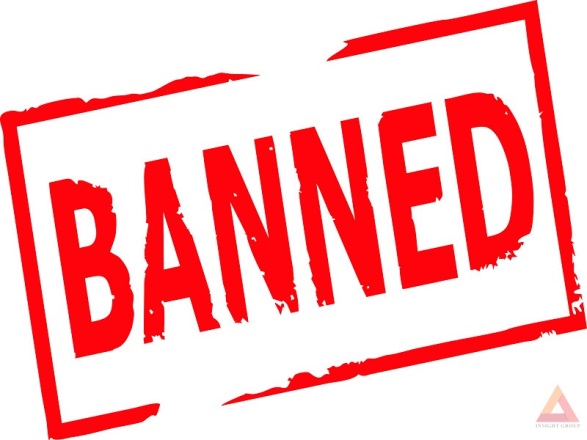 Doanh nghiệp thực hiện tập trung kinh tế gây tác động hoặc có khả năng gây tác động hạn chế cạnh tranh một  cách đáng kể trên thị trường Việt Nam.

(Luật cạnh tranh 2018)
21
22
Cạnh tranh không lành mạnh
5. Lôi kéo khách hàng bất chính bằng các hình thức sau đây:
a) Đưa thông tin gian dối hoặc gây nhầm lẫn cho khách hàng về doanh nghiệp hoặc hàng hóa, dịch vụ, khuyến mại, điều kiện giao dịch liên quan đến hàng hóa, dịch vụ mà doanh nghiệp cung cấp nhằm thu hút khách hàng của doanh nghiệp khác;
b) So sánh hàng hóa, dịch vụ của mình với hàng hóa, dịch vụ cùng loại của doanh nghiệp khác nhưng không chứng minh được nội dung.
Điều 39. Hành vi cạnh tranh không lành mạnh
Hành vi cạnh tranh không lành mạnh trong Luật này bao gồm:
2. Xâm phạm bí mật kinh doanh;
3. Ep buộc trong kinh doanh;
4. Gièm pha doanh nghiệp khác;
5. Gây rối hoạt động kinh doanh của doanh nghiệp khác;
6. Quảng cáo nhằm cạnh tranh không lành mạnh;
7. Khuyến mại nhằm cạnh tranh không lành mạnh; 
1. Chỉ dẫn gây nhầm lẫn;
8. Phân biệt đối xử của hiệp hội;
9. Bán hàng đa cấp bất chính;
Luật cạnh tranh 2004
Giữ lại
Sửa lại
6. Bán hàng hóa, cung ứng dịch vụ dưới giá thành toàn bộ dẫn đến hoặc có khả năng dẫn đến loại bỏ doanh nghiệp khác cùng kinh doanh loại hàng hóa, dịch vụ đó.
7. Các hành vi cạnh tranh không lành mạnh khác bị cấm theo quy định của luật khác.
Xóa bỏ
Bổ sung
22
23
Tổ chức lại cơ quan cạnh tranh
Xử lý, giải quyết 
khiếu nại
Phát hiện, điều tra
Luật Cạnh tranh 2004
Luật Cạnh tranh 2018
23
24
Trình tự, thủ tục trong tố tụng cạnh tranh
Rõ ràng, minh bạch
24
25
Văn bản hướng dẫn
Luật Cạnh tranh năm 2018 giao Chính phủ quy định chi tiết 13 điều:
Điều 9, Điều 10, Điều 13, Điều 26, Điều 31, Điều 32, Điều 33,
Điều 36, Điều 46, Điều 56, Điều 82, Điều 110 và Điều 111
Ngày 12 tháng 7 năm 2018, Thủ tướng Chính phủ đã ban hành Quyết định số 851/QĐ-TTg ban hành danh mục và phân công cơ quan chủ trì soạn thảo văn bản quy định chi tiết thi hành các luật được Quốc hội khóa XIV thông qua tại kỳ họp thứ 5. Theo phân công của Thủ tướng Chính phủ, Bộ Công Thương được giao chủ trì phối hợp với các cơ quan liên quan xây dựng 03 Nghị định quy định chi tiết thi hành Luật Cạnh tranh, cụ thể như sau:
- Nghị định quy định chi tiết nhiệm vụ, quyền hạn và cơ cấu tổ chức của Ủy ban Cạnh tranh Quốc gia. Bộ Công Thương đang triển khai xây dựng
- Đã ban hành Nghị định số 35/2020/NĐ-CP ngày 24 tháng 3 năm 2020 của Chính phủ quy định chi tiết một số điều của Luật Cạnh tranh
- Nghị định số 75/2019/NĐ-CP ngày 26 tháng 9 năm 2019 của Chính phủ quy định về xử phạt vi phạm hành chính trong lĩnh vực cạnh tranh
25